স্বাগতম
মাল্টিমিডিয়া  ক্লাসে সবাইকে  স্বাগতম
পরিচিতি
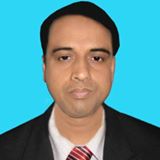 মো: আব্দুল মালেক
সহকারী শিক্ষক (কম্পিউটার)
কাজী আব্দুল মাজেদ একাডেমী
পাংশা, রাজবাড়ী।
মোবাইল: ০১৭১৭-০০২১৫১
ই-মেইল : abdulmalek1972p@gmail.com
Website: www.teachersnews24.com
শ্রেণিঃ ৮ম
বিষয়ঃ বাংলাদেশ ওবিশ্বপরিচয়
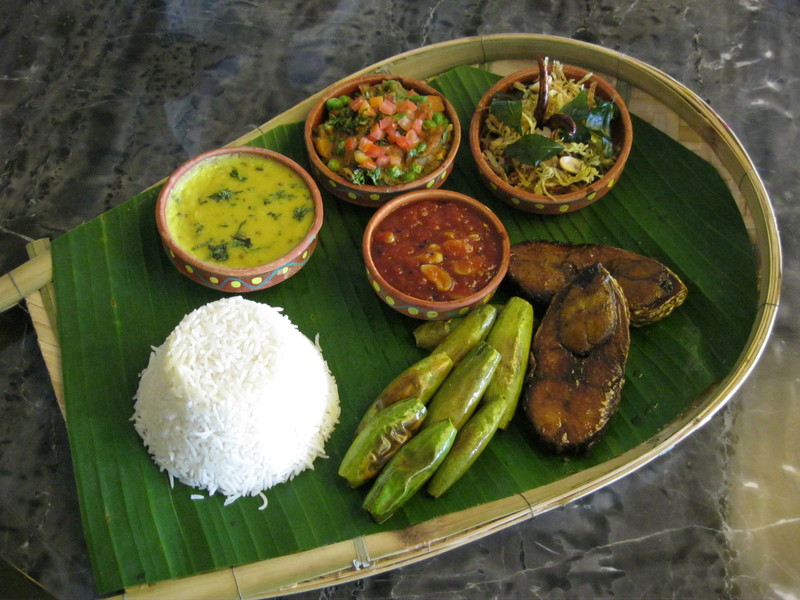 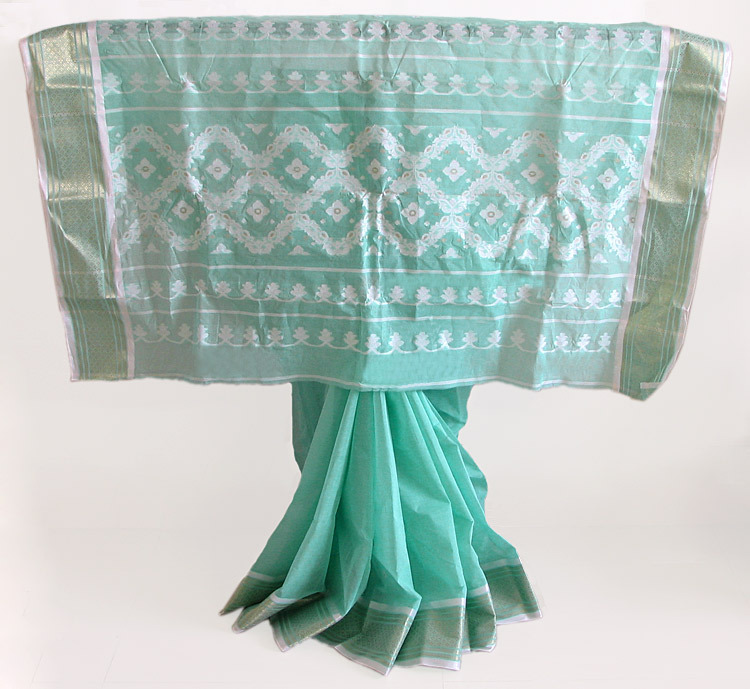 খাদ্য
পোশাক
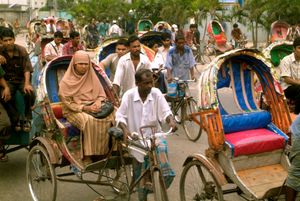 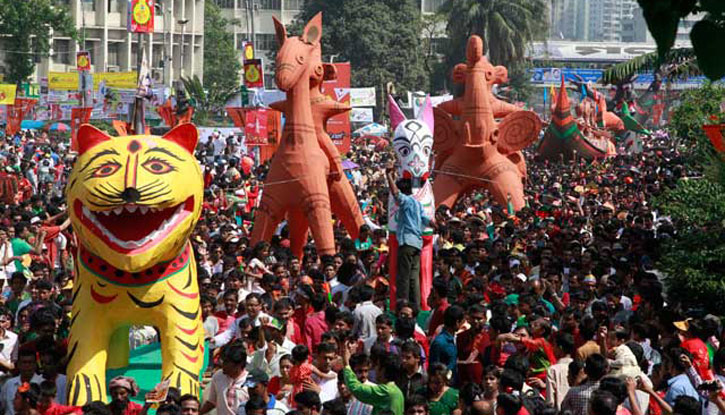 যানবাহন
উৎসব
বাঙ্গালির সংস্কৃতি ও শিল্পকলা
শিখনফল
এই পাঠ শেষে শিক্ষার্থীরা  ...
ক) সংস্কৃতি ও শিল্পকলা সম্পর্কে বলতে পারবে  ।
খ) টেরাকোটা সম্পর্কে ব্যাখ্যা করতে পারবে ।
গ) আমাদের সংস্কৃতির বিকাশে শিল্পকলার ভুমিকা মূল্যায়ন করতে পারবে ।
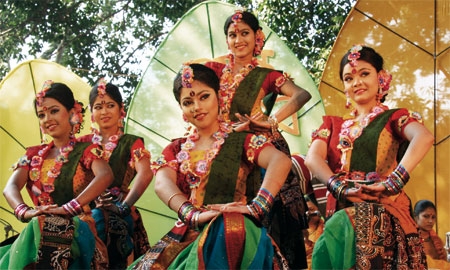 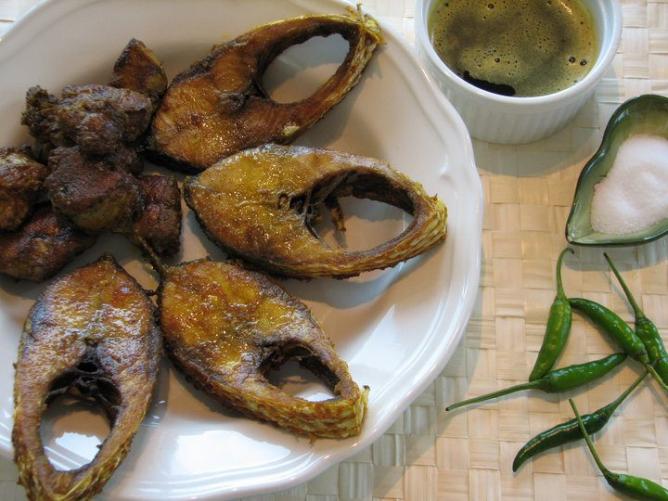 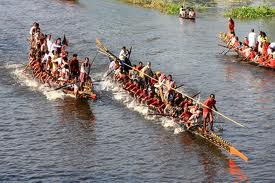 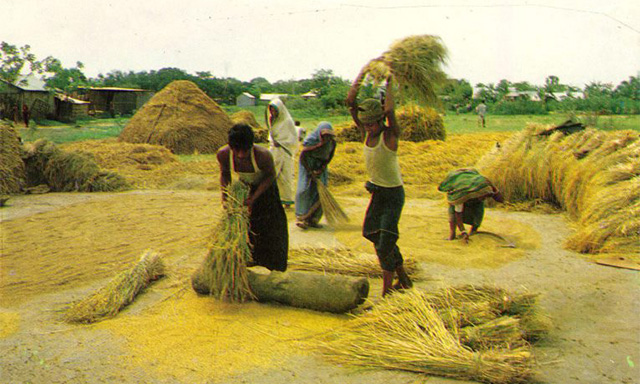 সংস্কৃতি
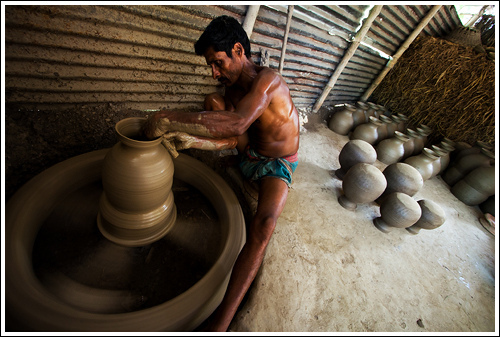 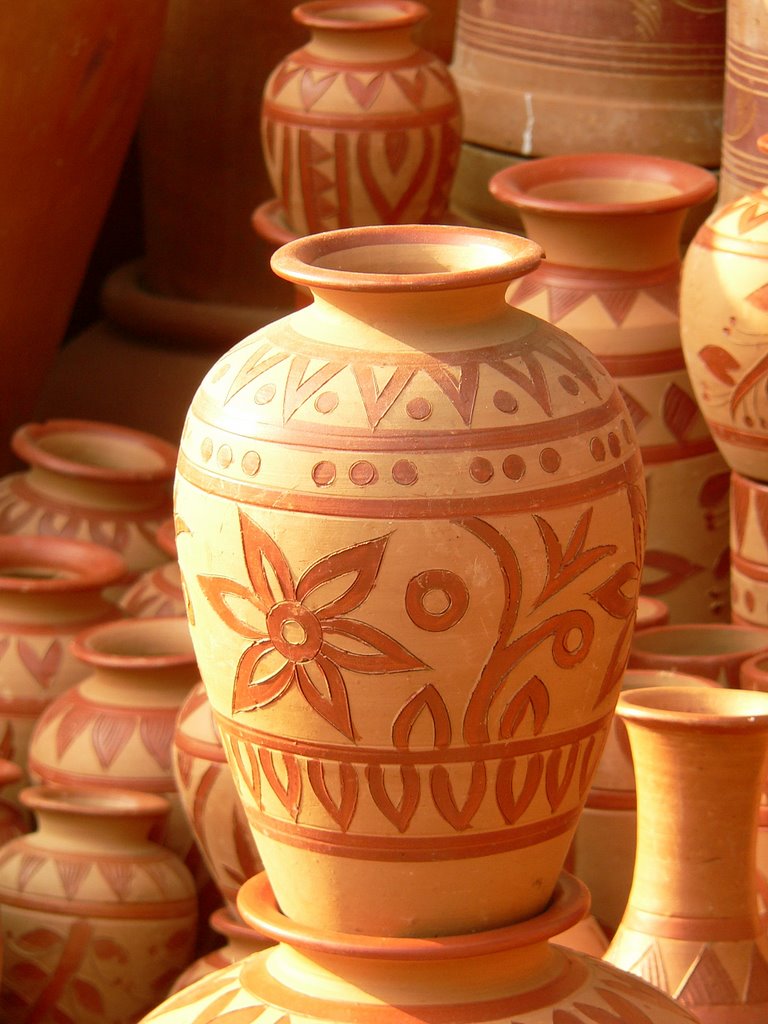 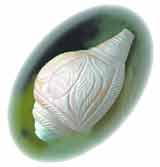 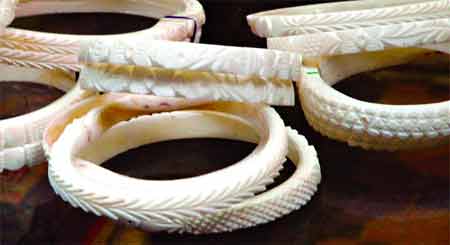 শিল্পকলা
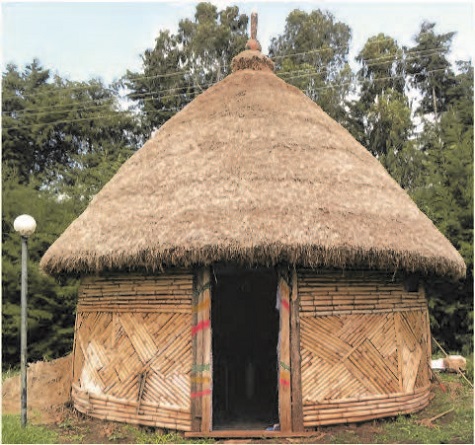 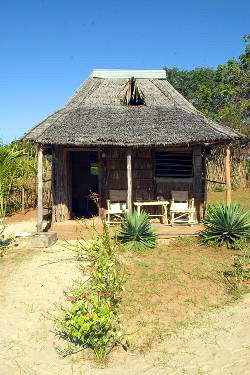 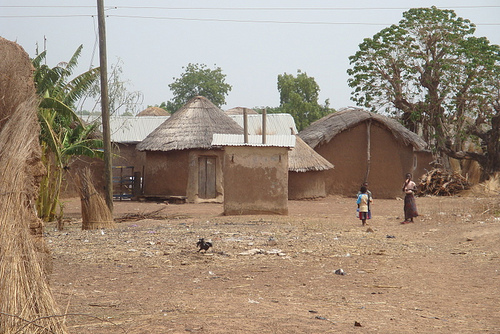 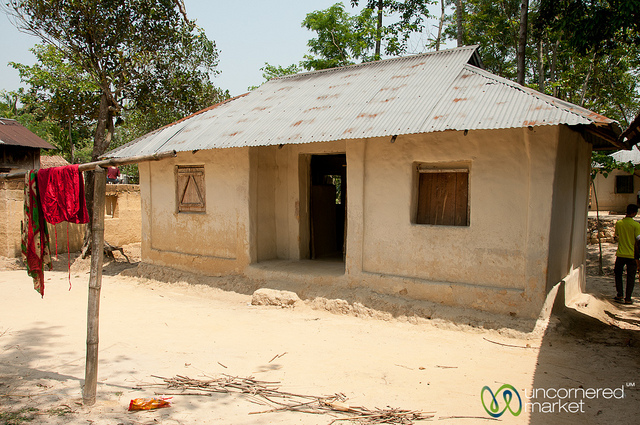 ঘর
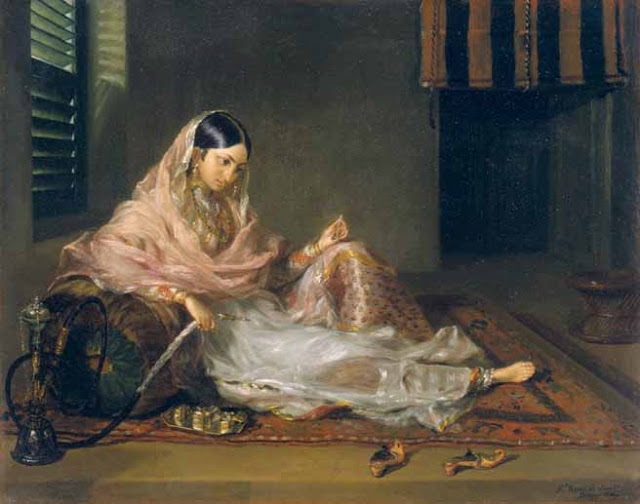 তাঁতশিল্প
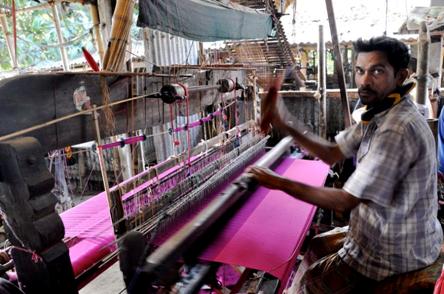 মসলিন শাড়ি
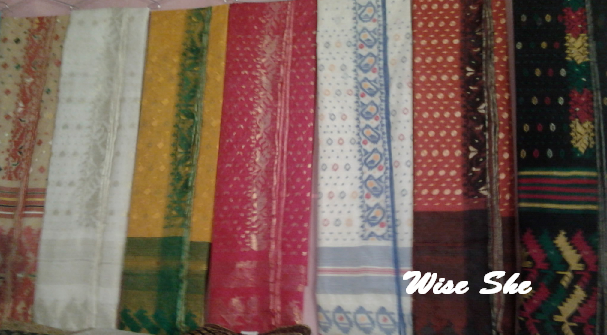 জামদানি শাড়ি
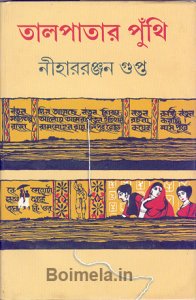 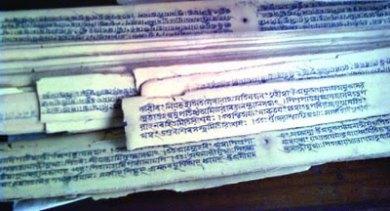 তালপাতার পুঁথি
পোড়ামাটির শিল্প
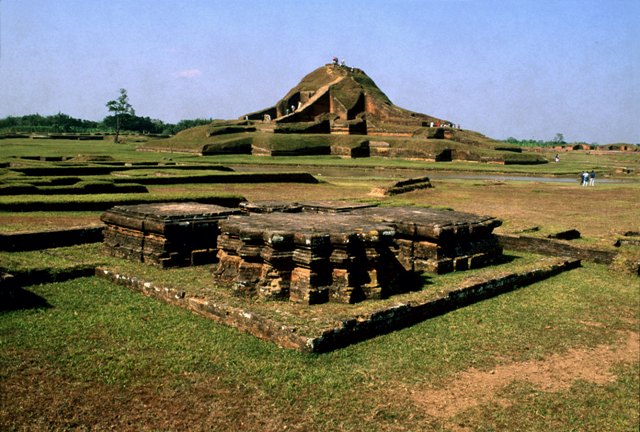 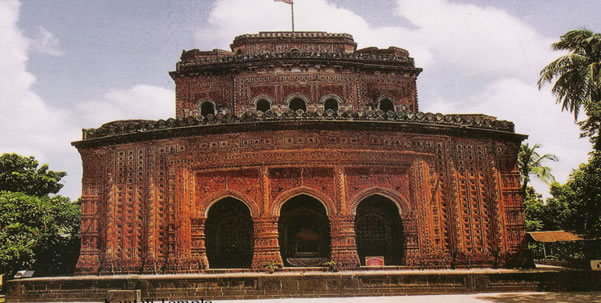 সোমপুর বিহার
কান্তজির মান্দির
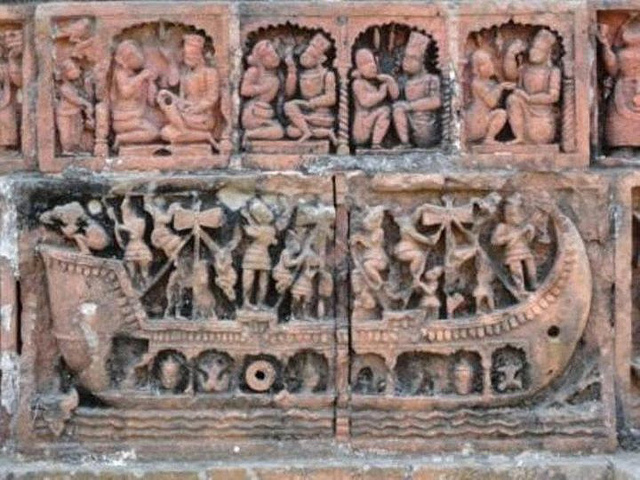 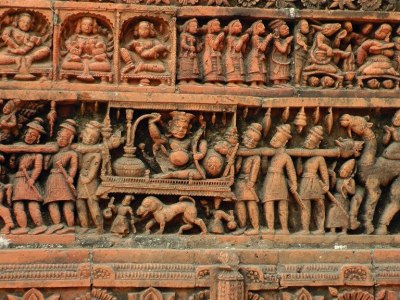 টেরাকোটা বা  পোড়ামাটির  ফলক
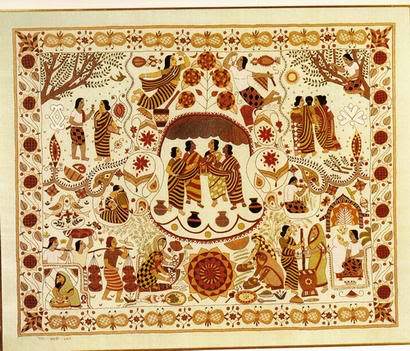 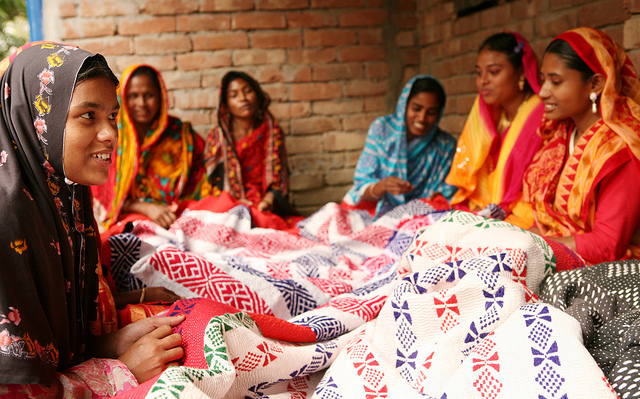 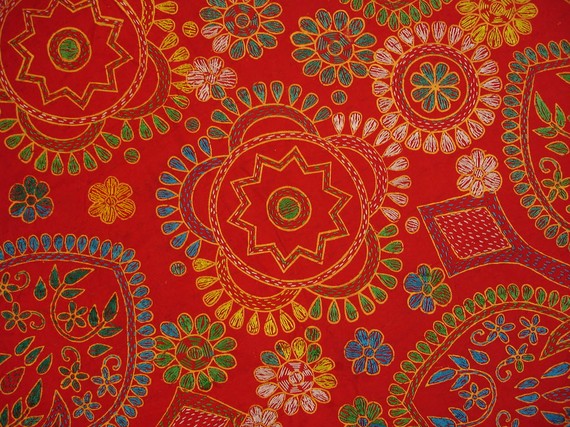 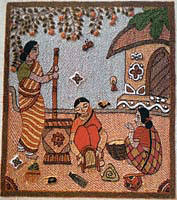 নকশিকাঁথা
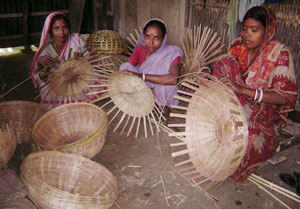 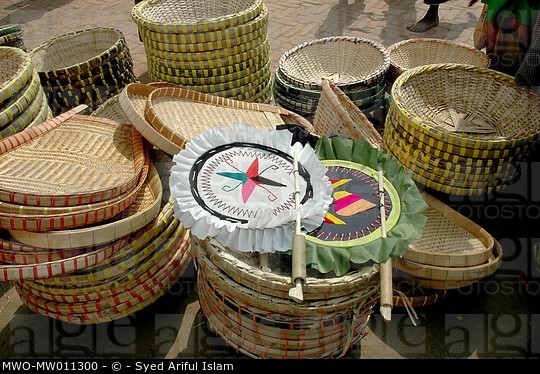 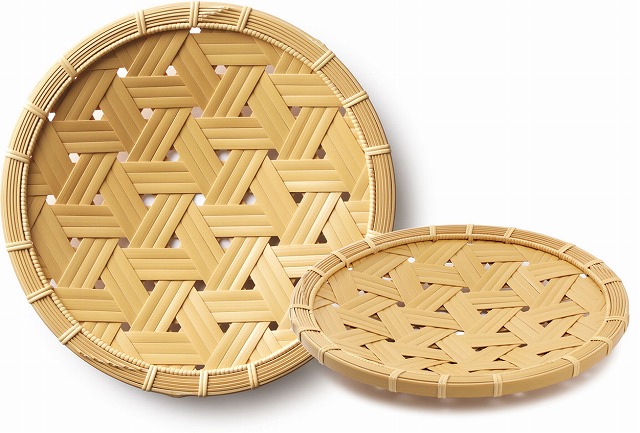 কারুশিল্প
দলীয় কাজঃ 
আমাদের সংস্কৃতি ওশিল্পকলা বিকাশে ভূমিকা রেখেছে এমন কিছু  শিল্পকর্মের ১টি তালিকা  তৈরি কর ।
মূল্যায়ন
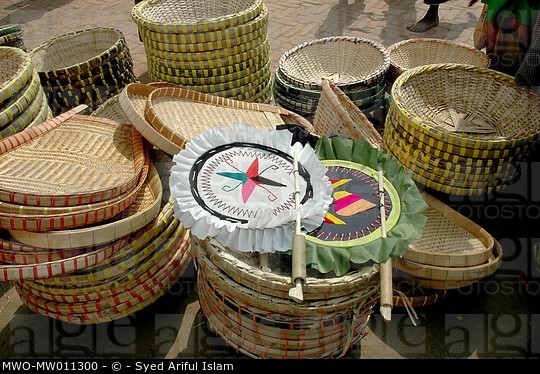 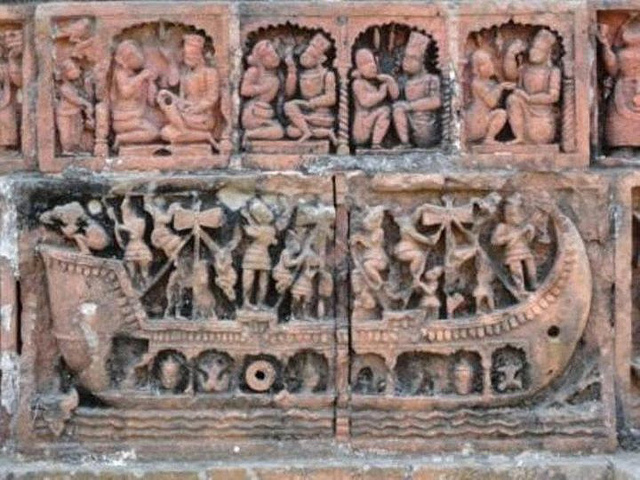 কারুশিল্প
টেরাকোটা
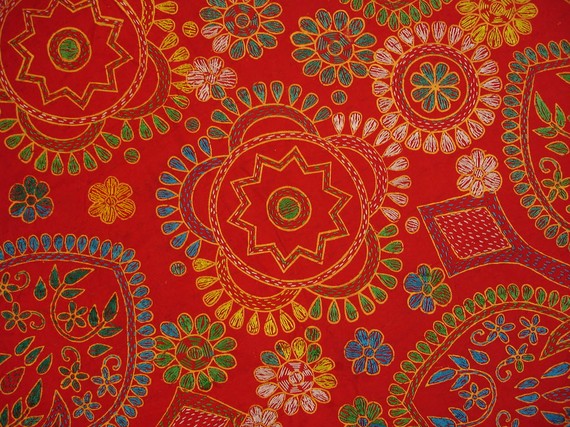 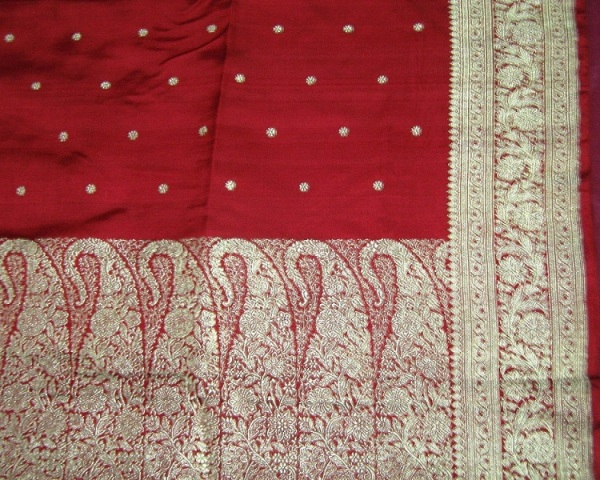 নকশিকাঁথা
তাঁতশিল্প
বাড়ীর কাজঃ 
বাঙালির সংস্কৃতি বিকাশে ভূমিকা রেখেছে এমন একটি শিল্পকর্মের ভূমিকা বিশ্লেষণ কর ।
ধন্যবাদ